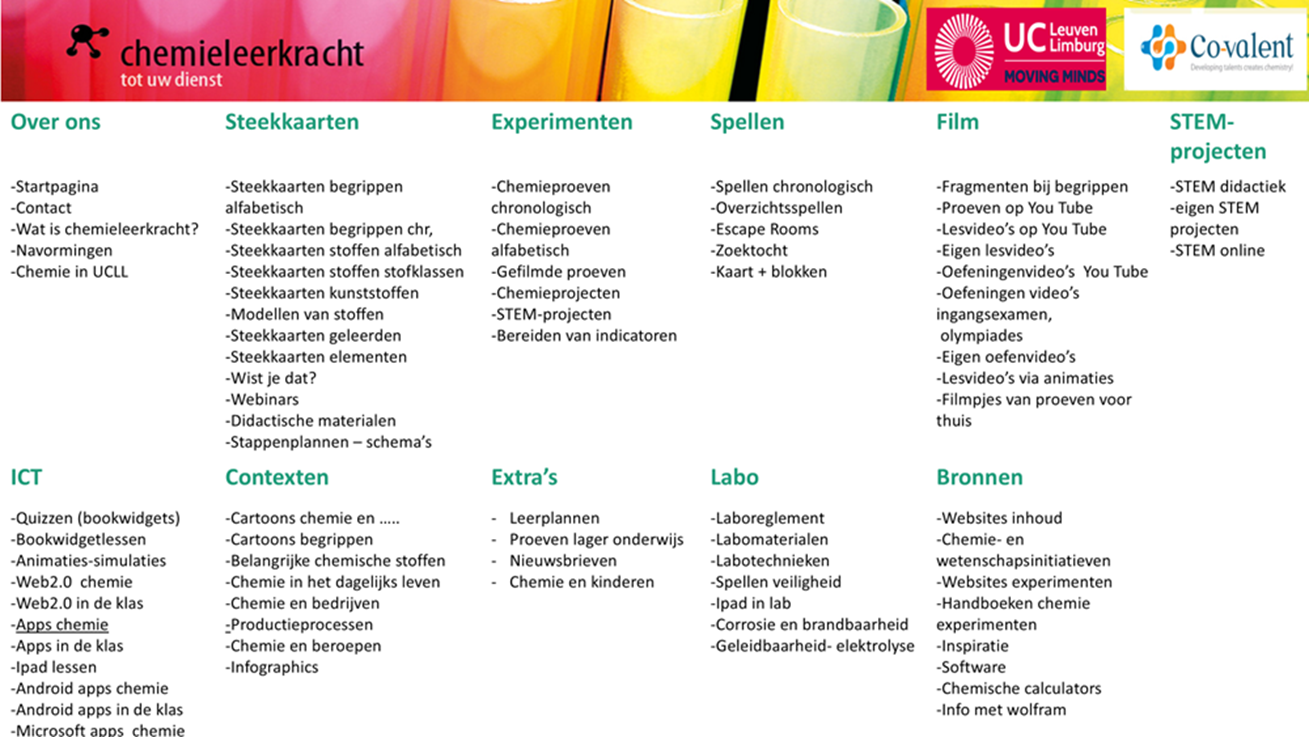 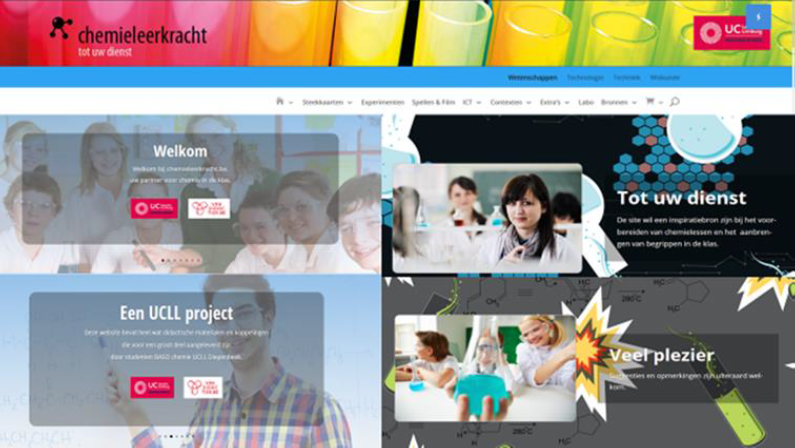 Methode5: Ipad app
LINK
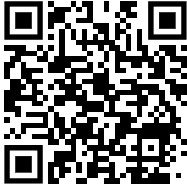 Chemical Experiment Simulation
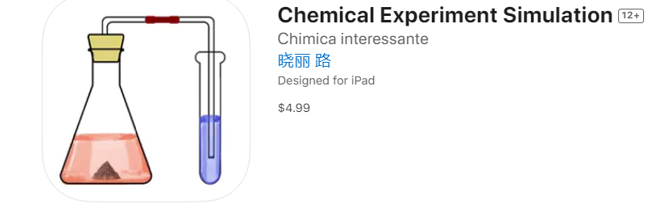 Chemical Experiment Simulation
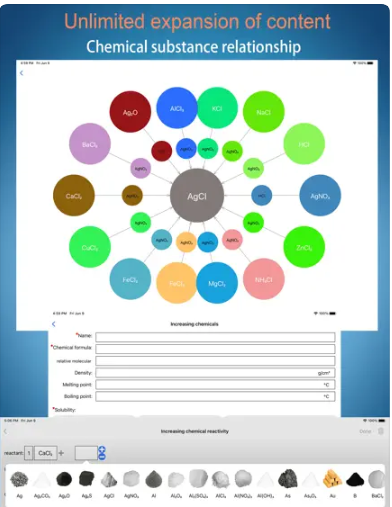 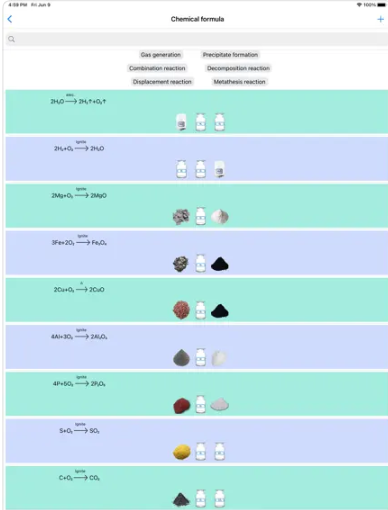 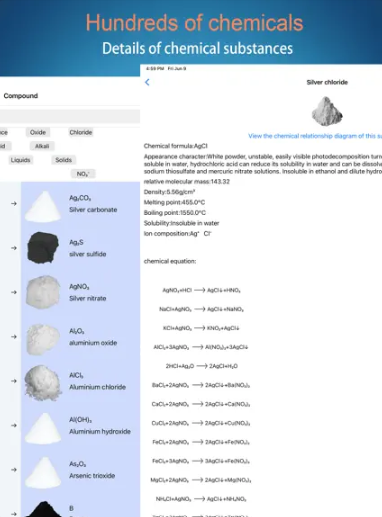 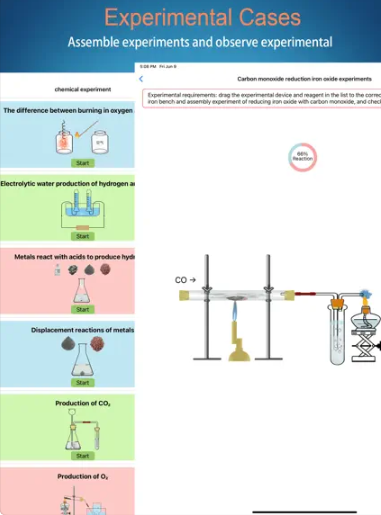